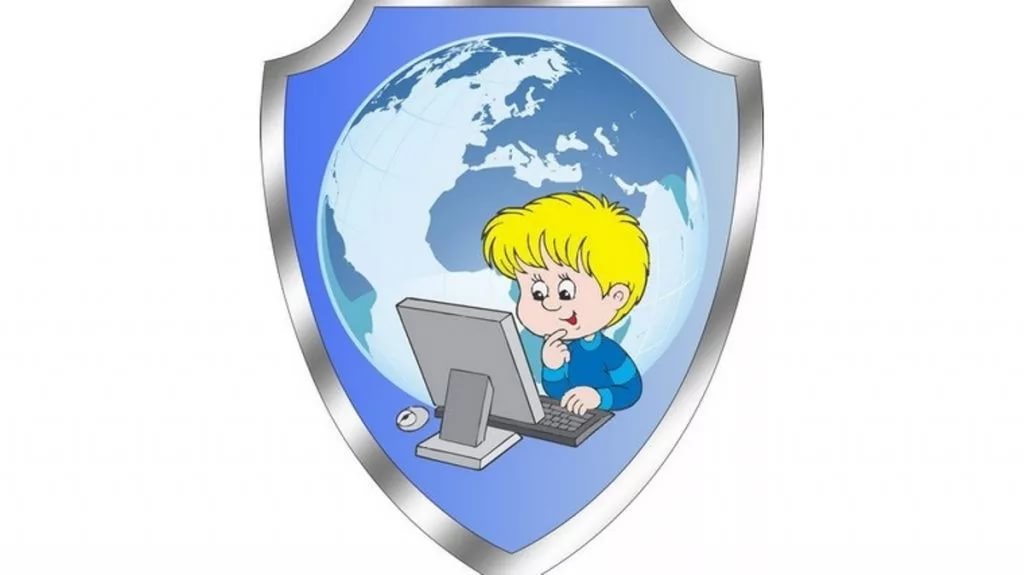 Единый урокбезопасности школьников в сети Интернет
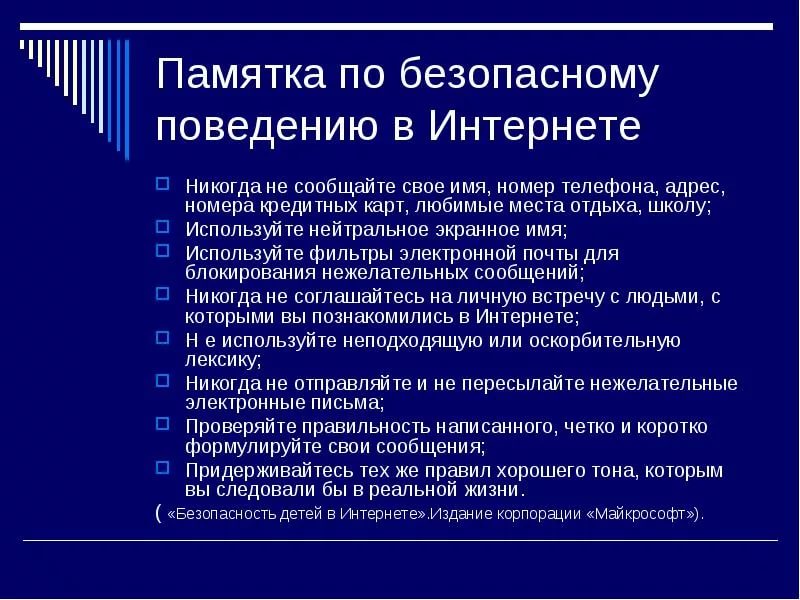 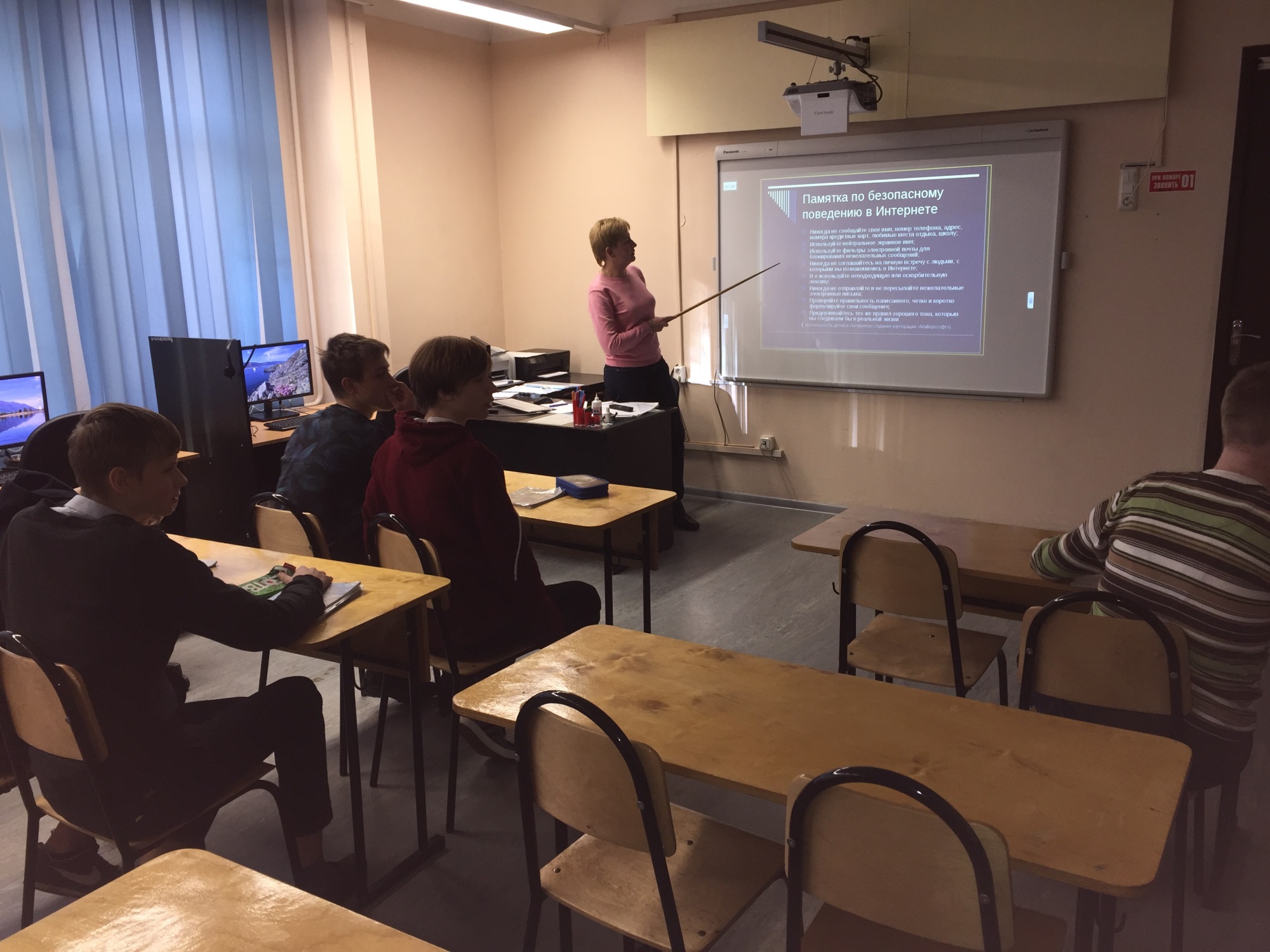 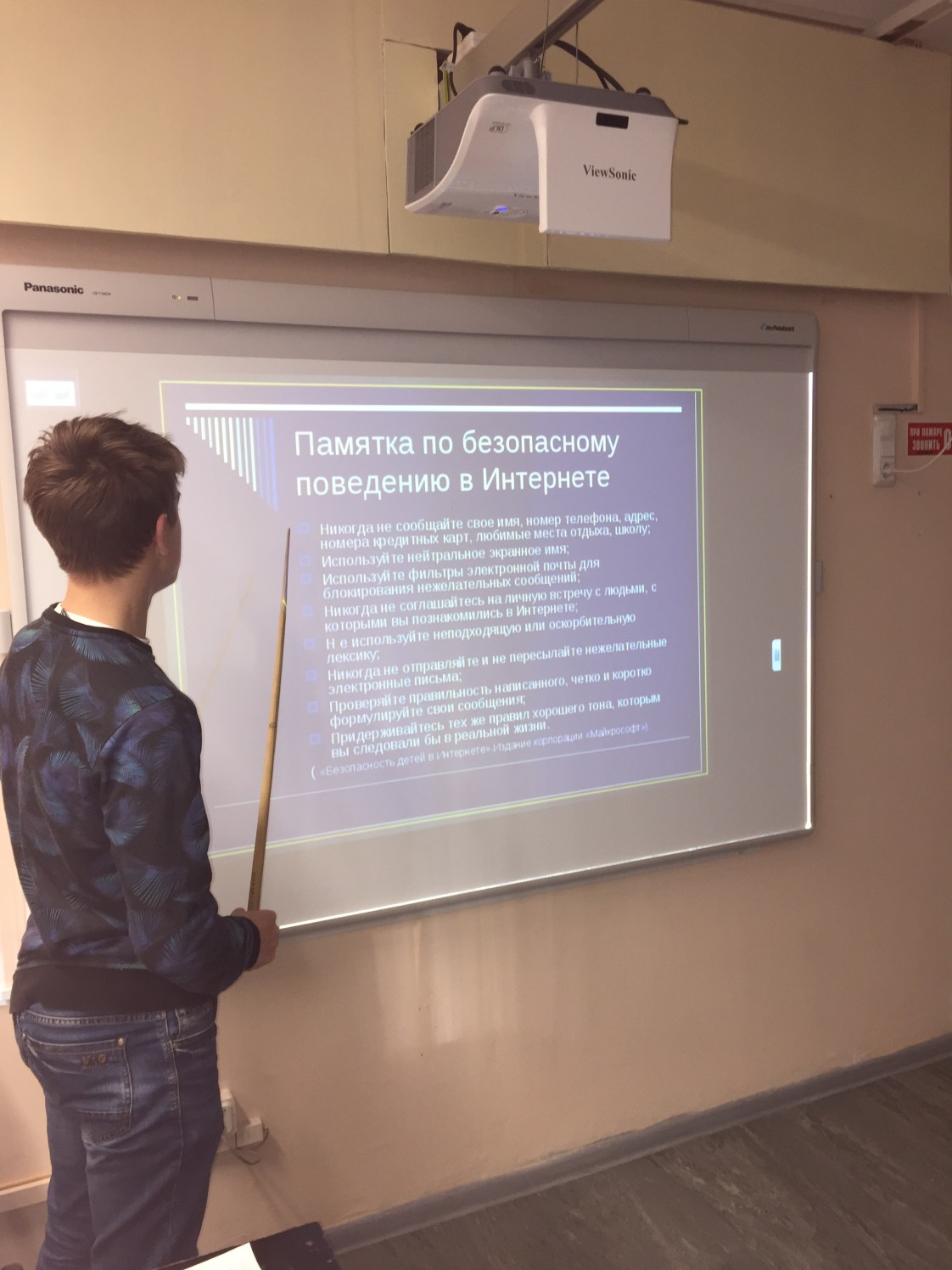 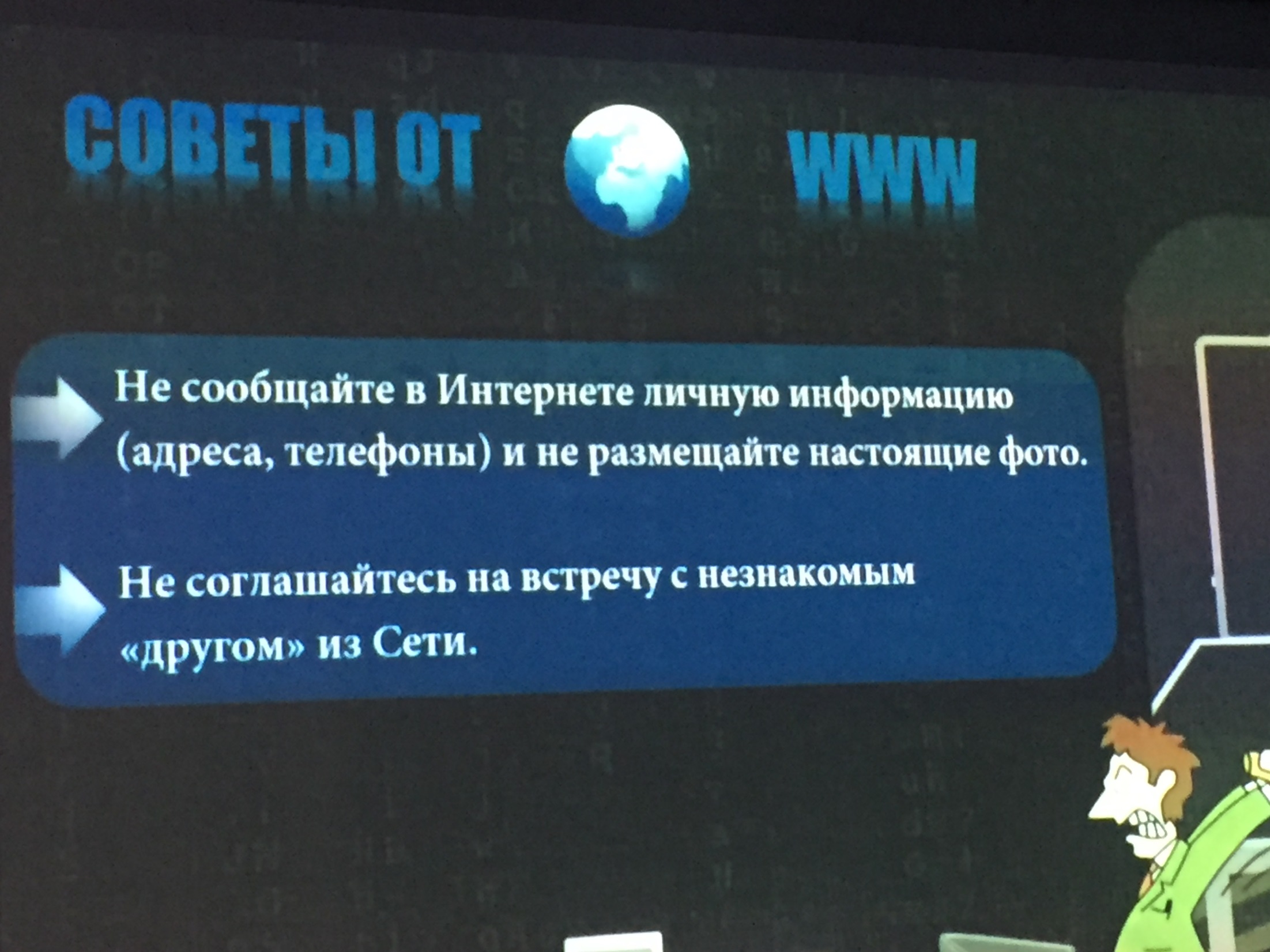